APHLIS
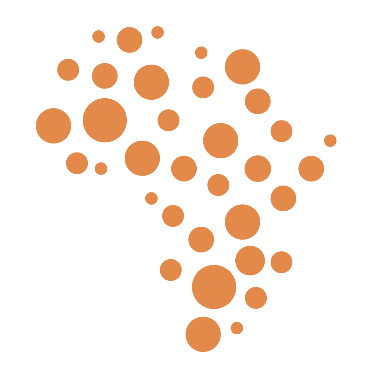 Postharvest loss estimates for cereals and other crops
The APHLIS website
www.aphlis.net
You want to know how much cereal grain is lost? 

Science-based reasonable estimates are presentedon the APHLIS website: www.aphlis.net
On the website you can access:
estimates of losses as tables and as interactive maps
You can also obtain information on:
 the quality of these estimates
the PH situation in countries covered
the collection of PH loss data, and more…
www.aphlis.net | Postharvest loss estimates for cereals and other crops
Navigation on the APHLIS website: www.aphlis.net
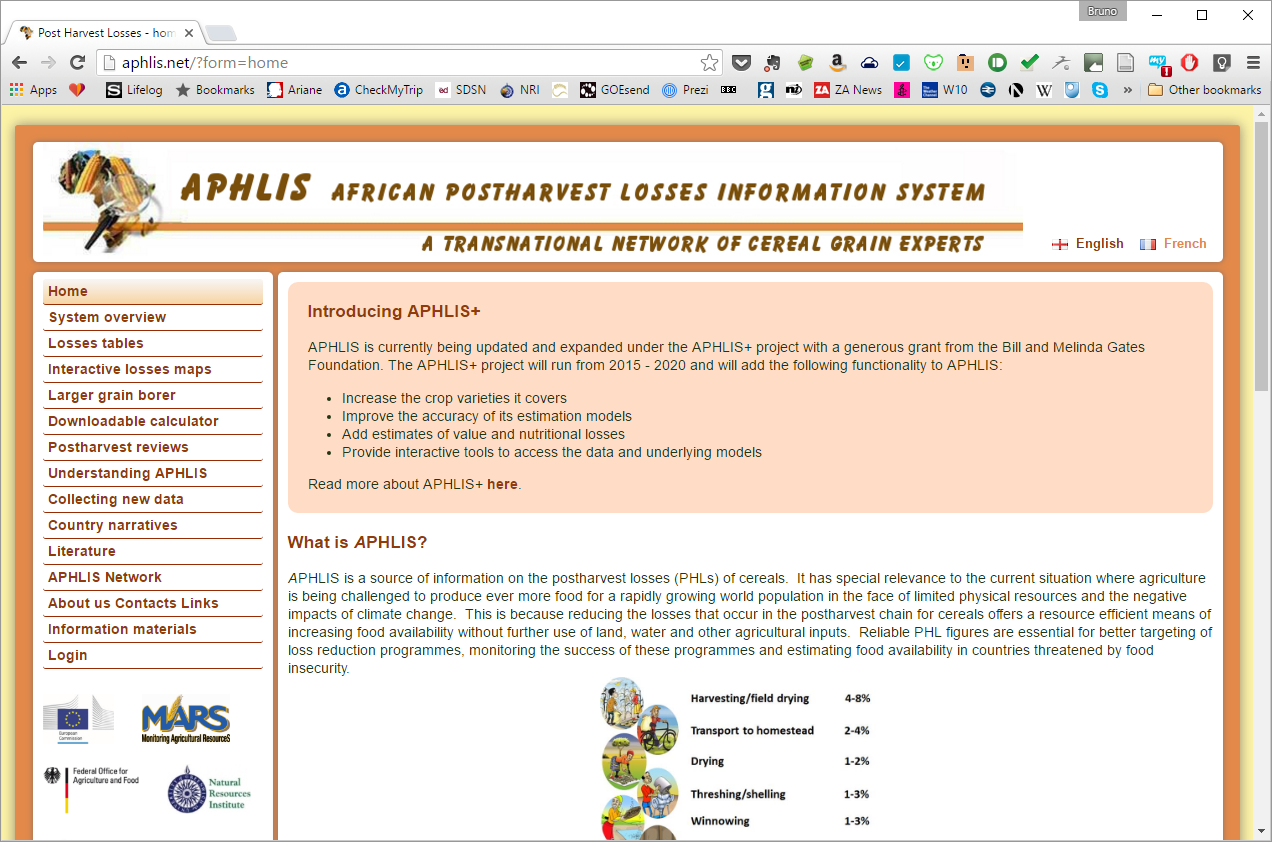 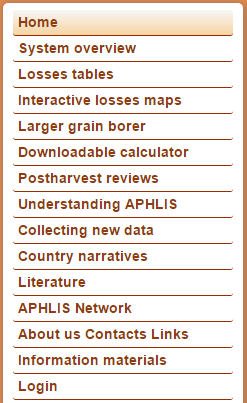 APHLIS Interactive Losses Maps
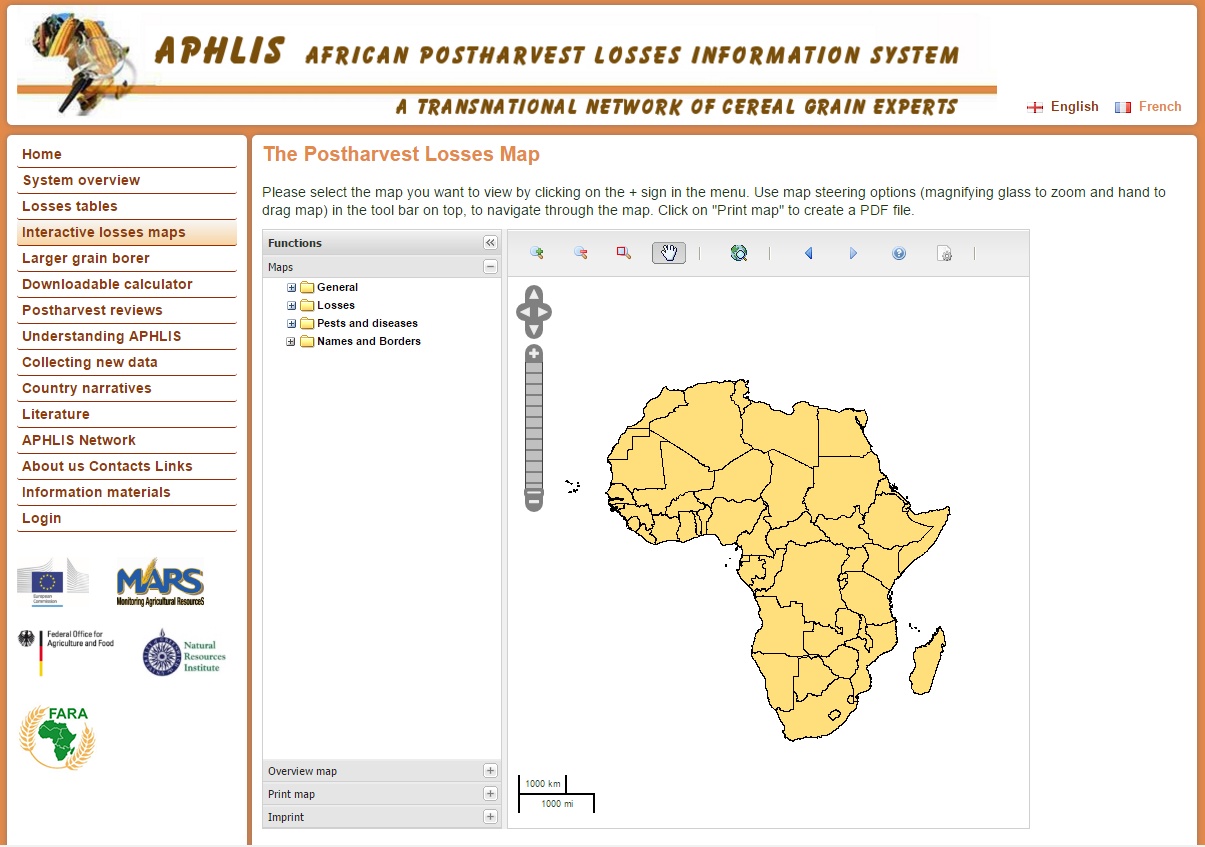 Navigation panel: select crop and year (and more)
Use the (+) symbol to display sub-choices
You can show geographical and climate info, and LGB pest reports
www.aphlis.net | Postharvest loss estimates for cereals and other crops
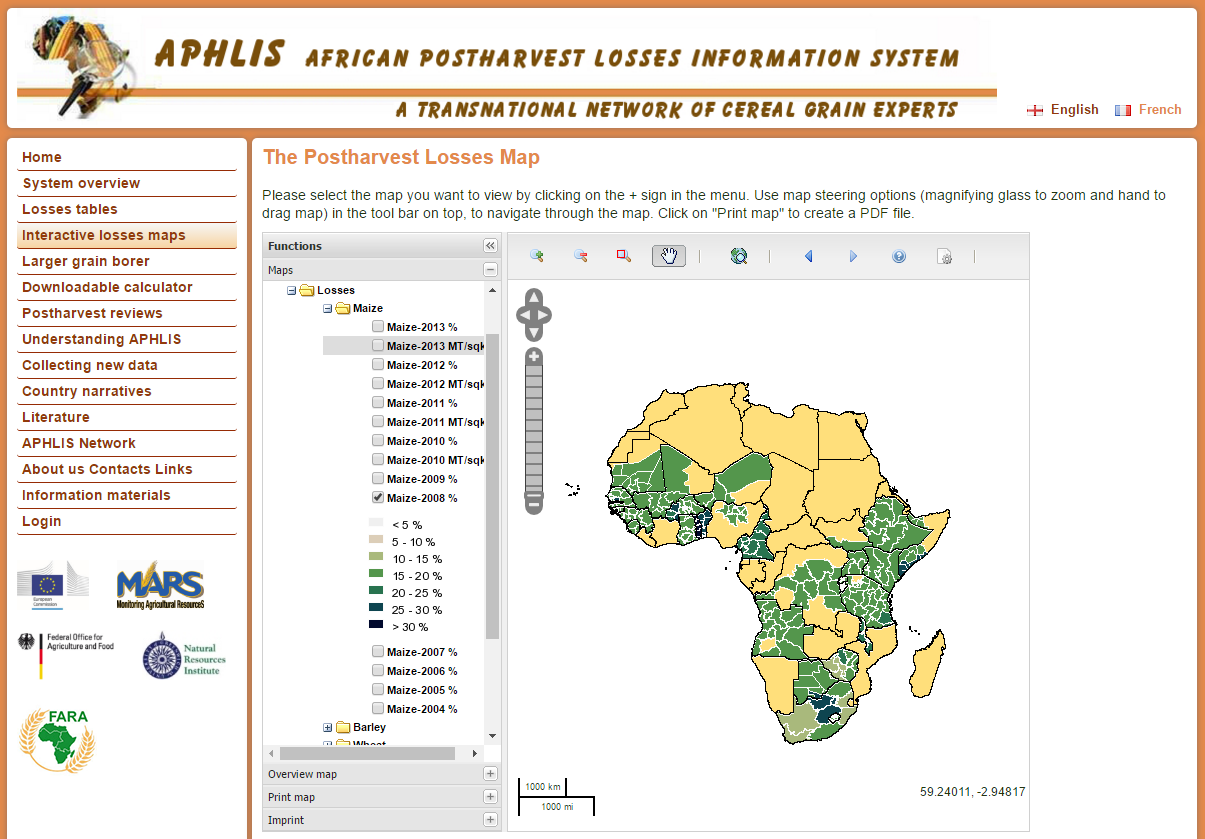 Example: % losses for maize in 2008
www.aphlis.net | Postharvest loss estimates for cereals and other crops
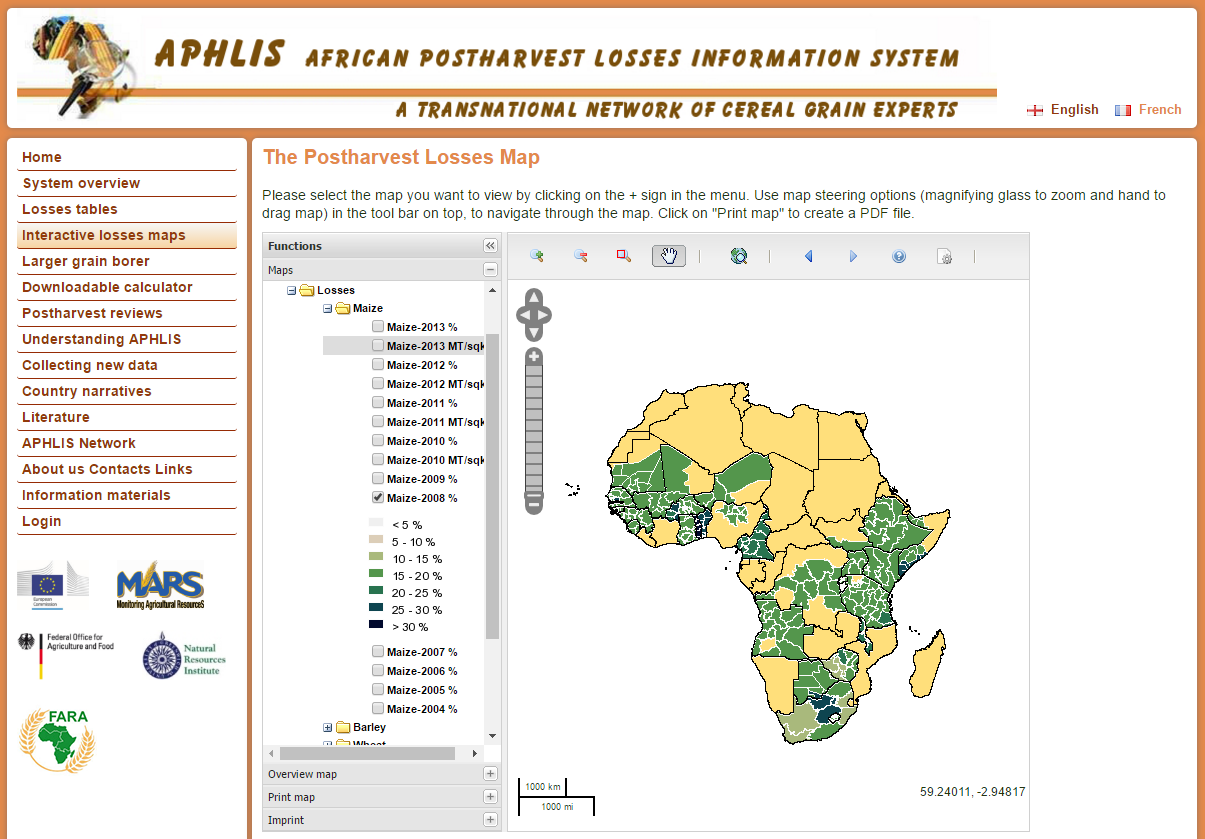 Zoom and pan
www.aphlis.net | Postharvest loss estimates for cereals and other crops
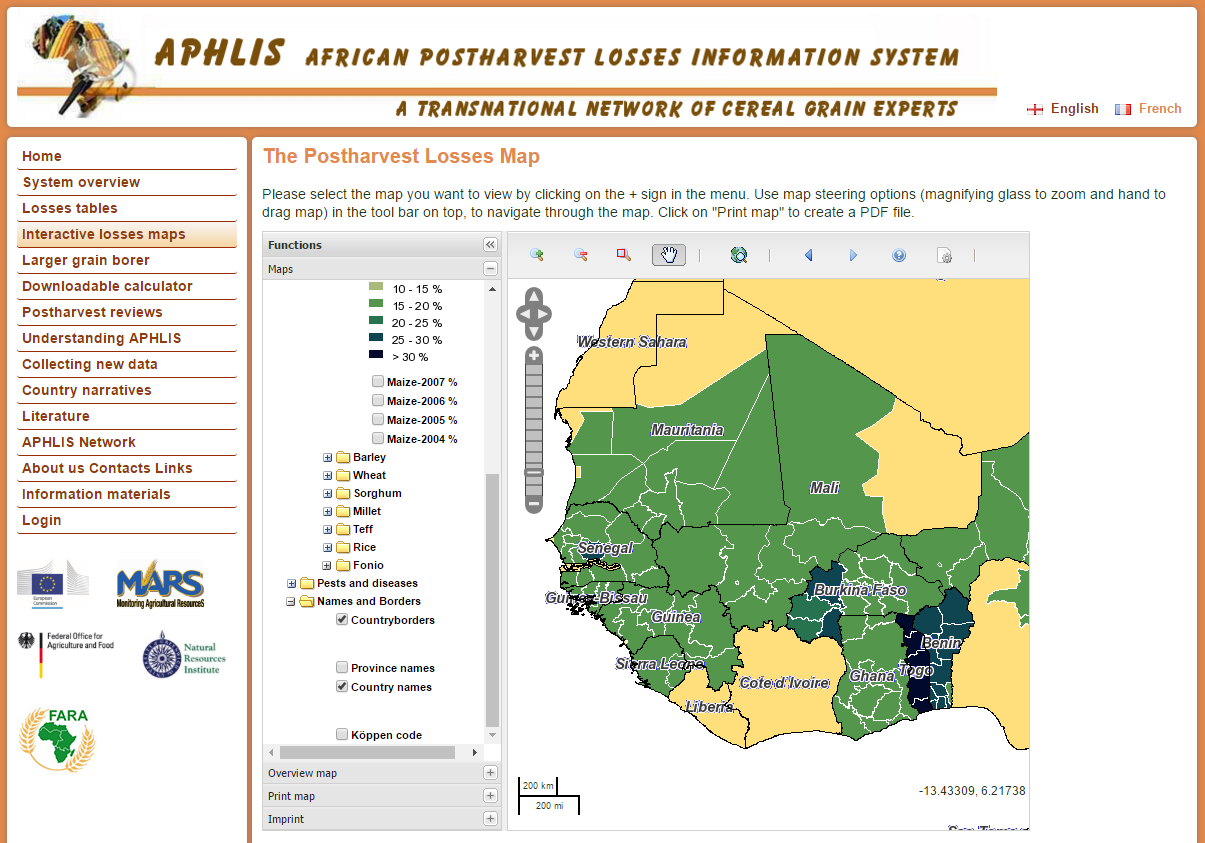 Country names
www.aphlis.net | Postharvest loss estimates for cereals and other crops
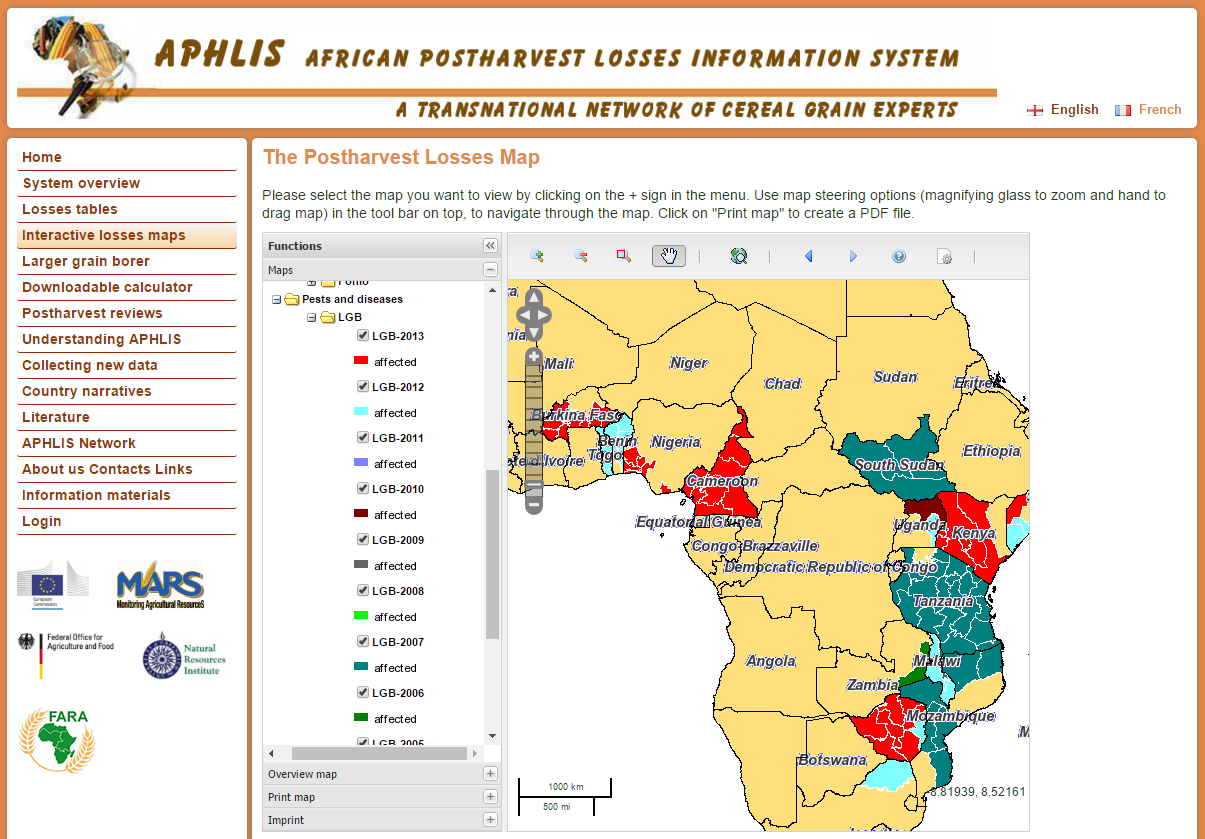 LGB reports, by year
Export map as PDF to print
www.aphlis.net | Postharvest loss estimates for cereals and other crops
Losses presented in tables
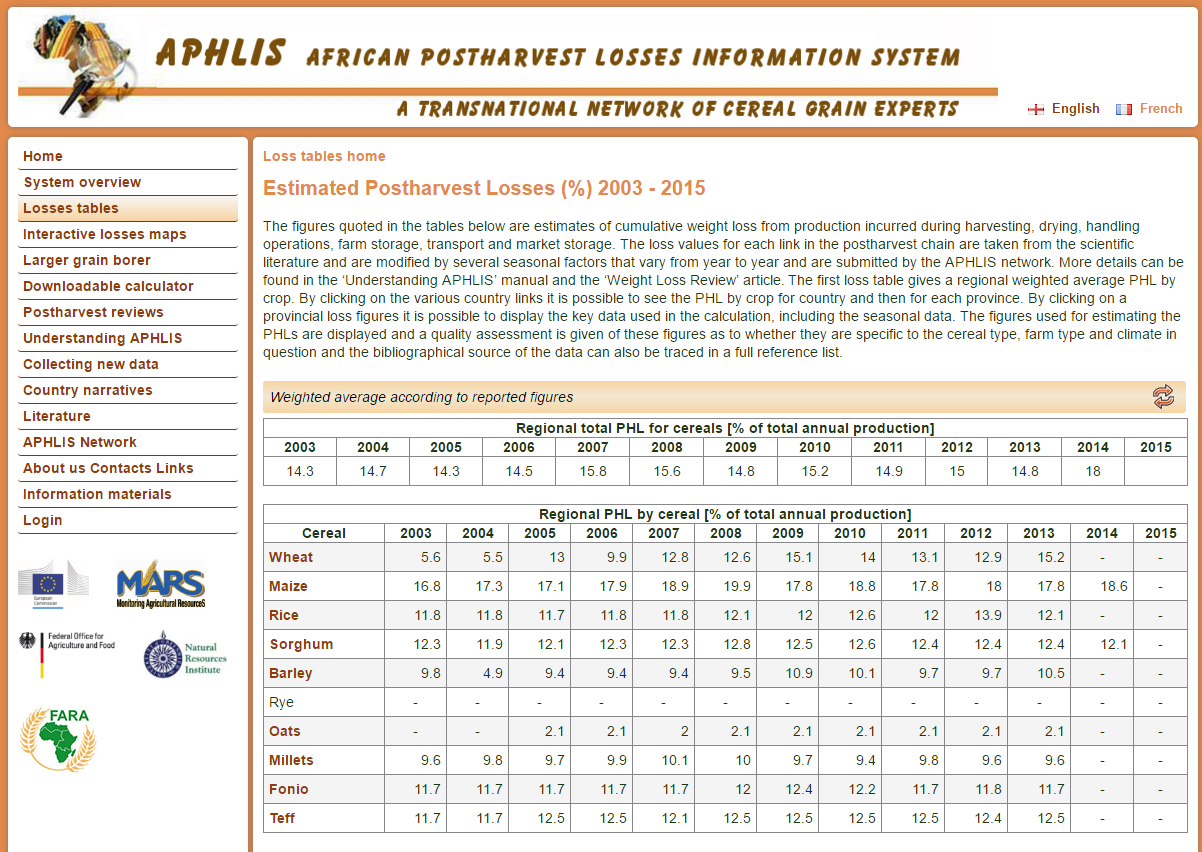 Select a crop
Years
www.aphlis.net | Postharvest loss estimates for cereals and other crops
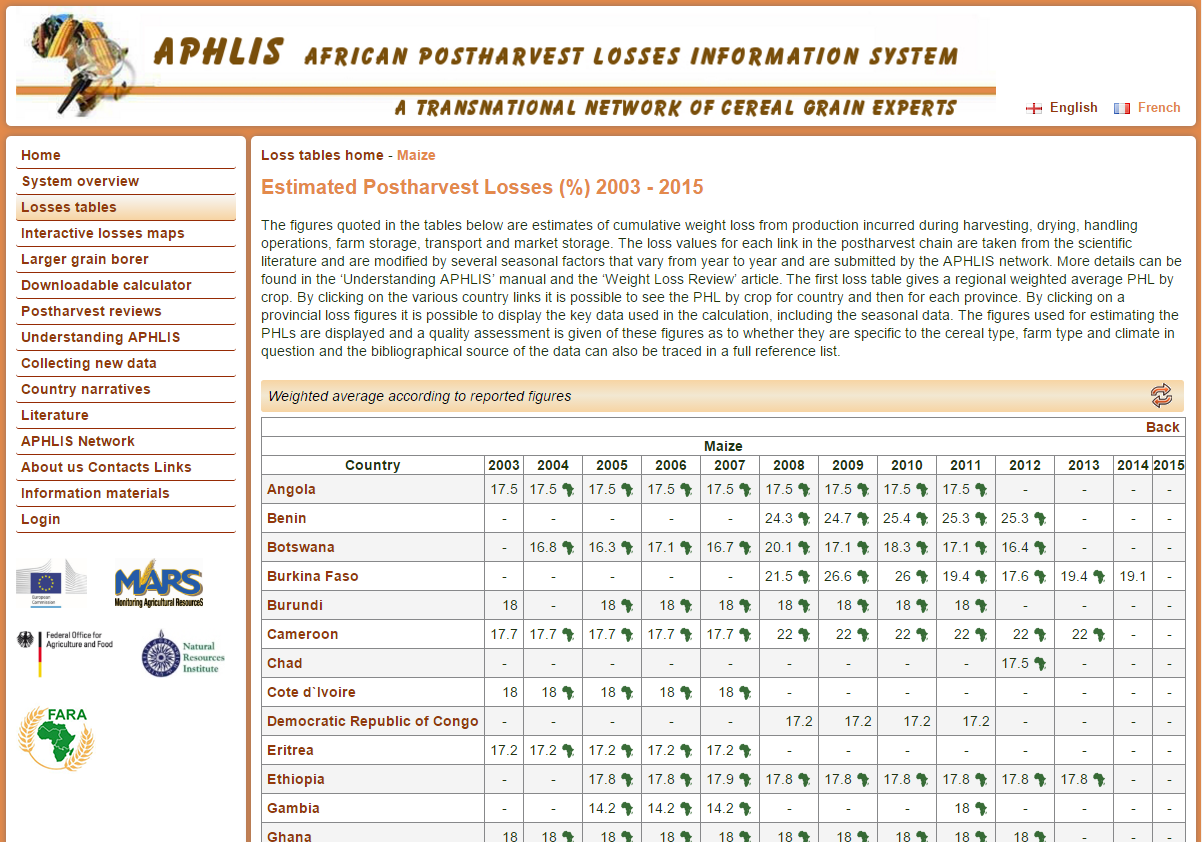 Hover on figure to show map
Select country
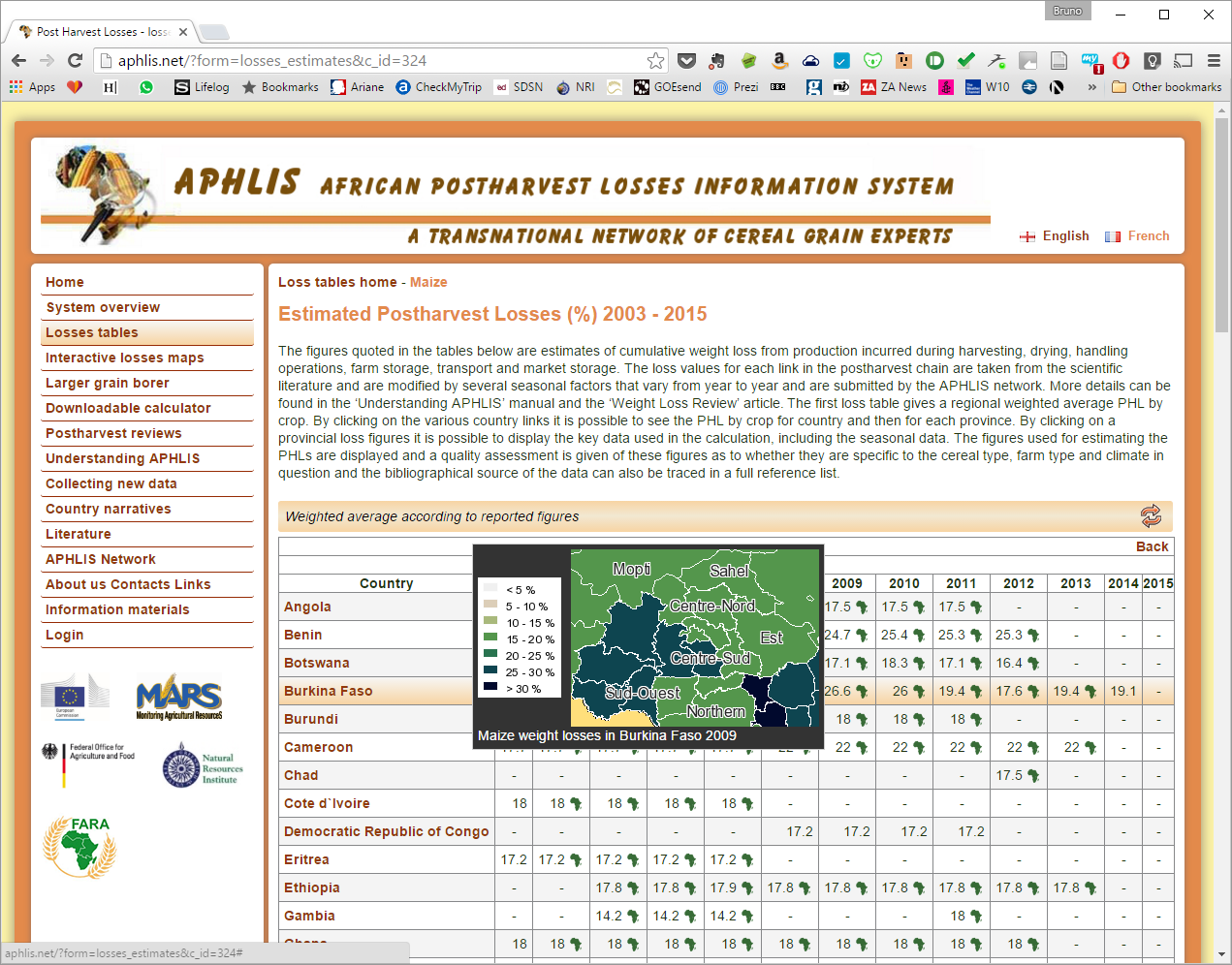 www.aphlis.net | Postharvest loss estimates for cereals and other crops
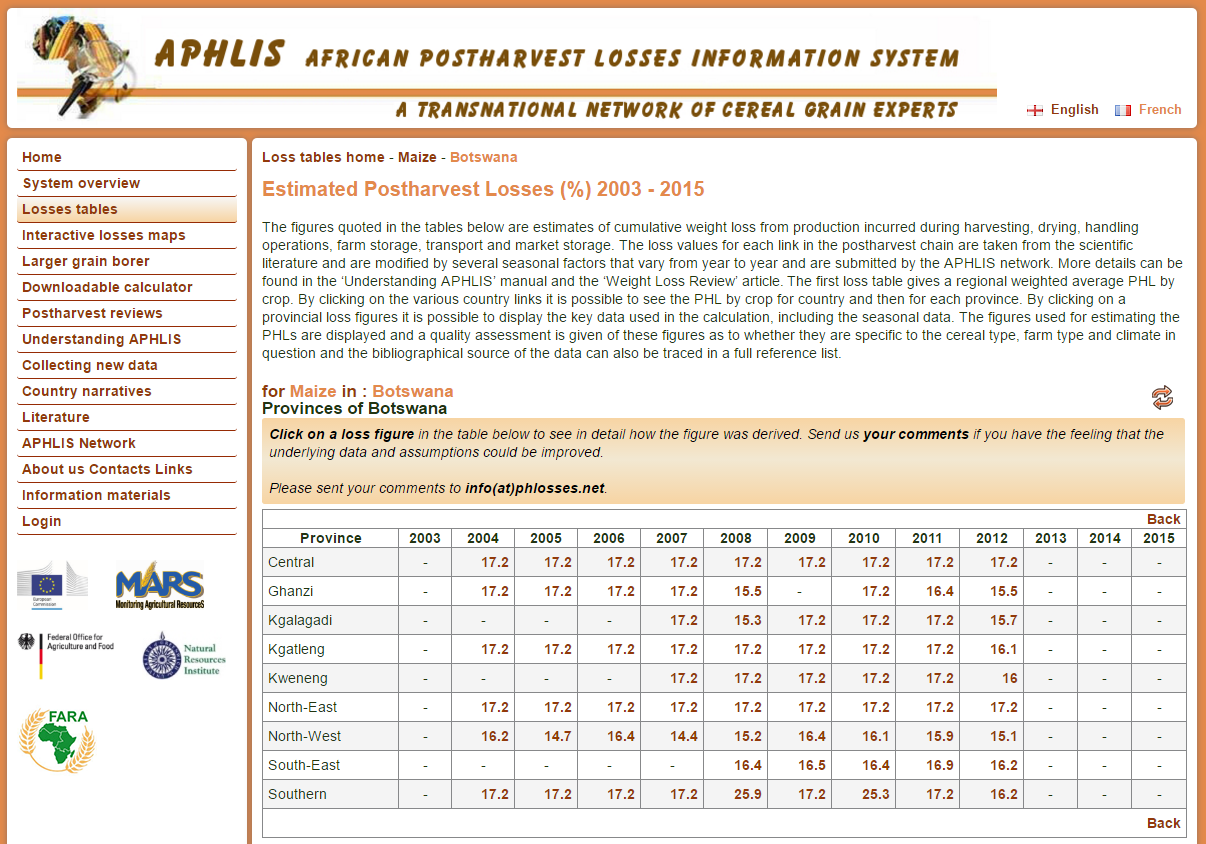 Provinces within selected country
Select a % loss figure to see the underlying details
www.aphlis.net | Postharvest loss estimates for cereals and other crops
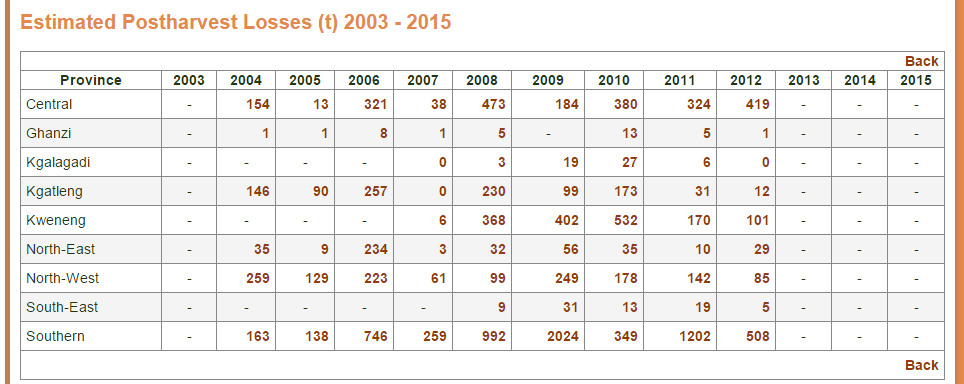 Losses expressed in tonnes, by province
Provincial production and losses
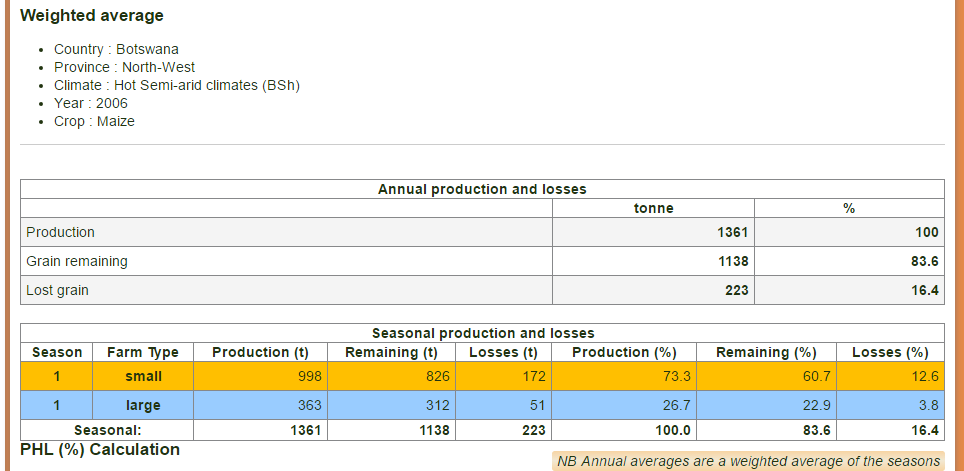 www.aphlis.net | Postharvest loss estimates for cereals and other crops
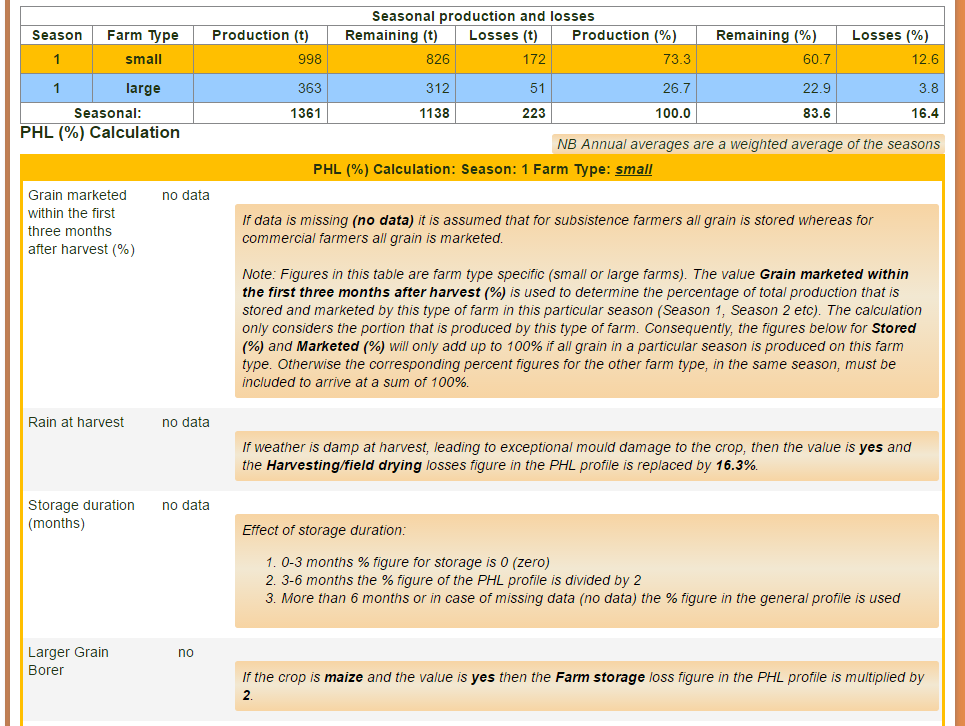 Figures for small scale farms and industrial farms
Country-specific factors used to adjust the PH profile of the agro-ecological zone
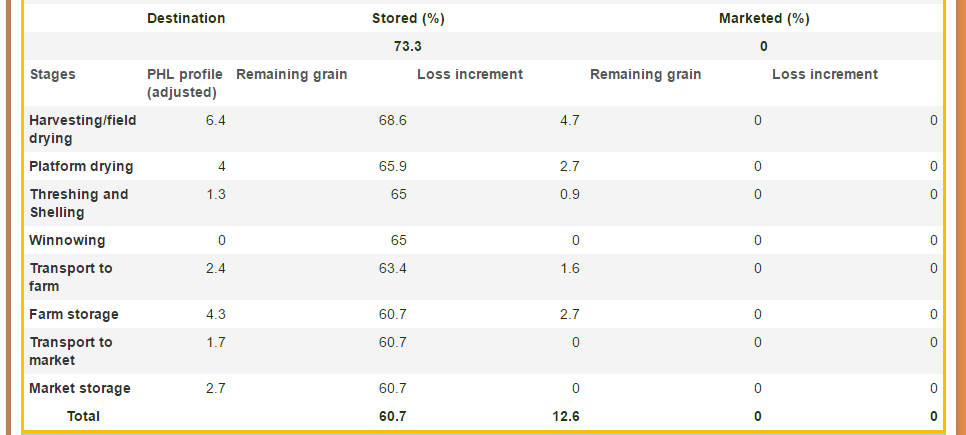 Links of the value chain from harvest to market
PHL profile adjusted from the agro-ecological zone
Grain remaining and loss increment
www.aphlis.net | Postharvest loss estimates for cereals and other crops
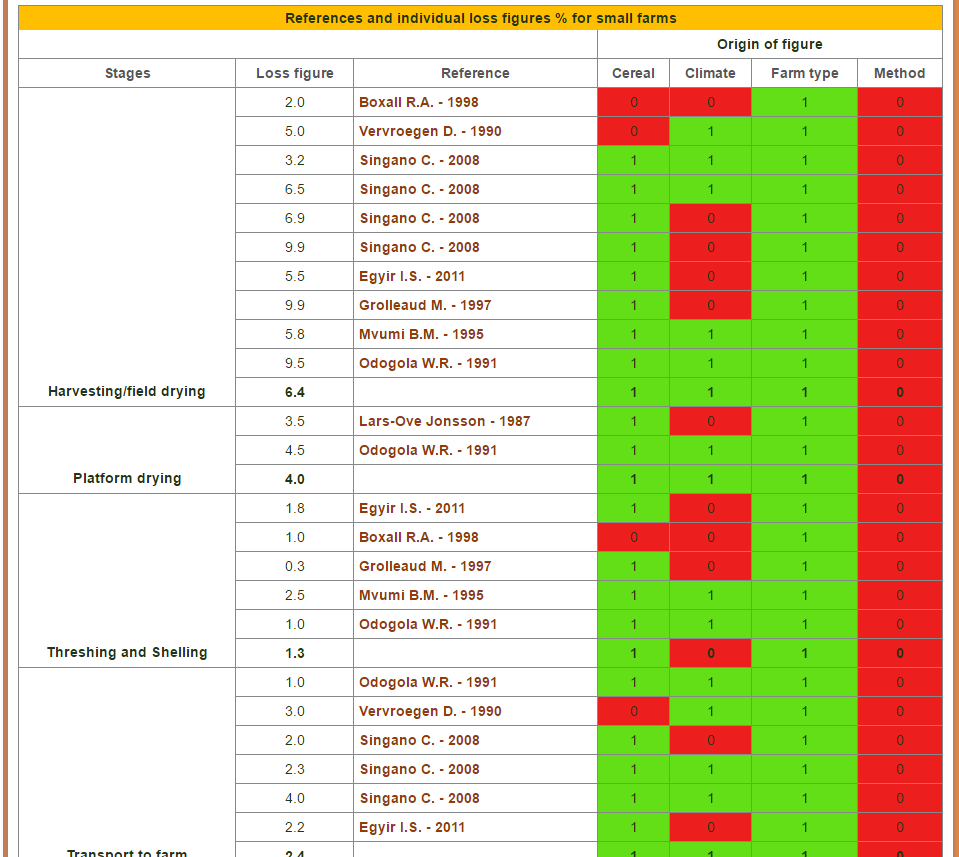 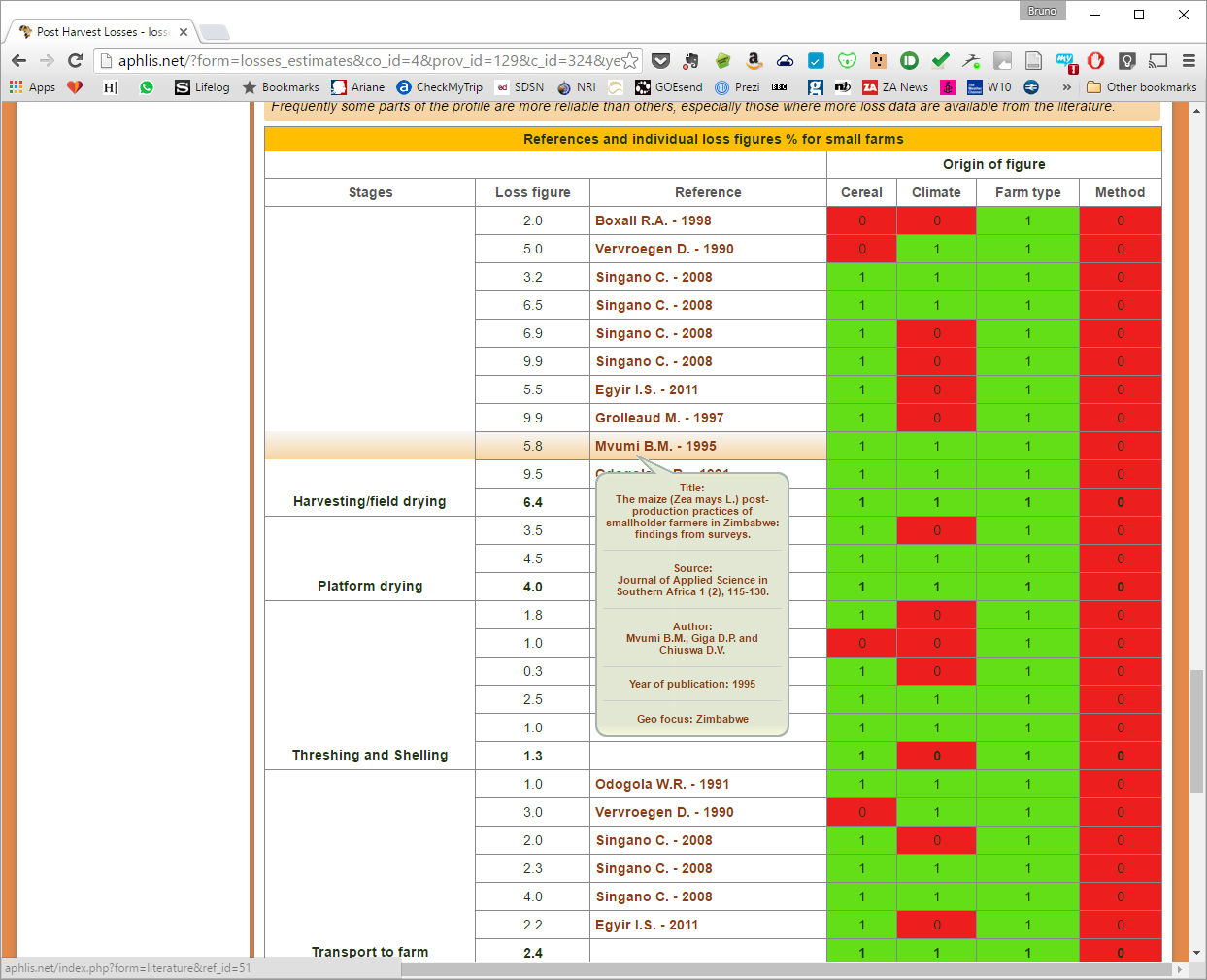 % loss value from literature and reference
Links of the value chain from harvest to market
Quality judgement: how reliable is the published figure?
More from the APHLIS website
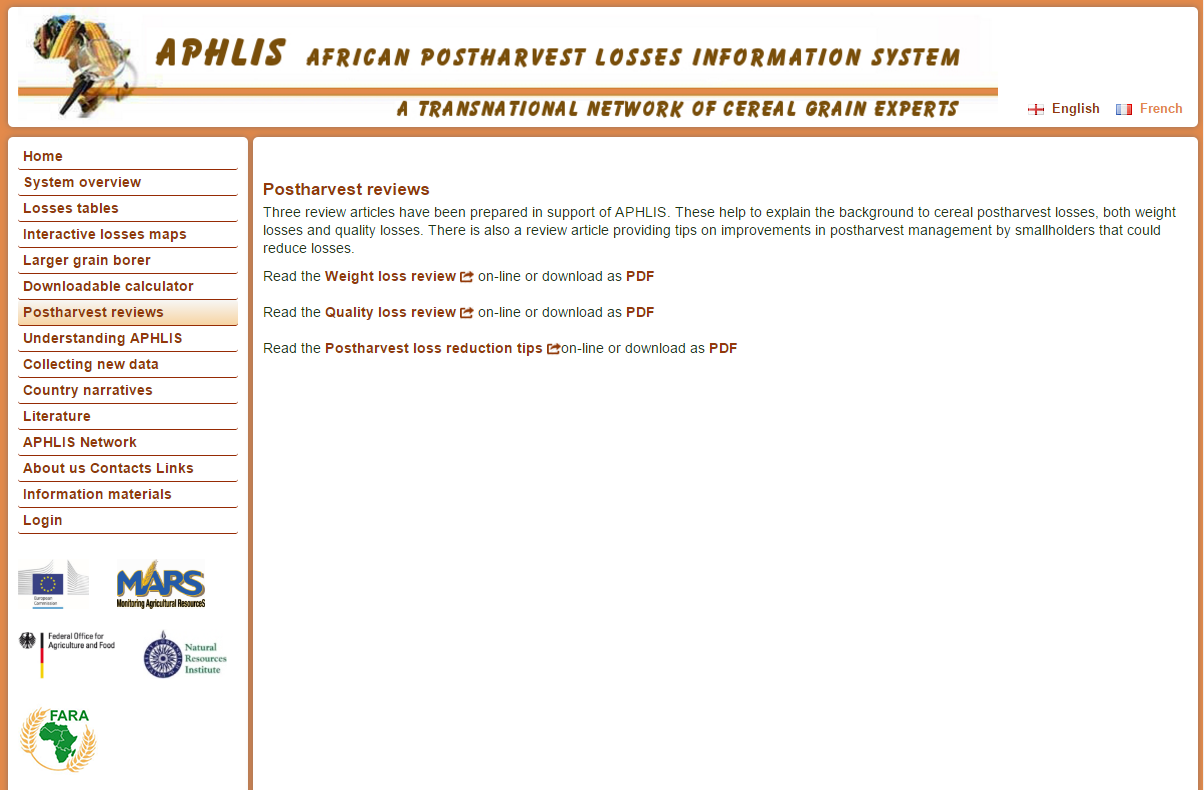 Background review articles to download
www.aphlis.net | Postharvest loss estimates for cereals and other crops
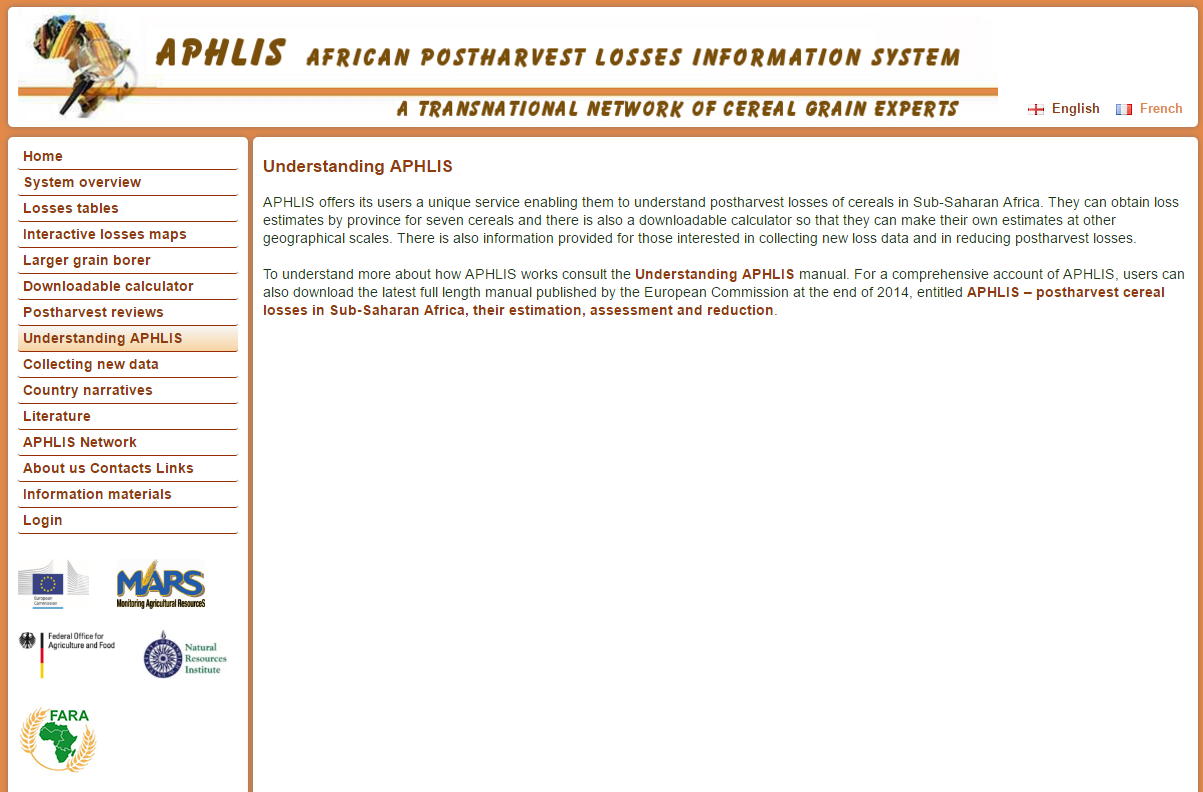 APHLIS manual and comprehensive introduction
www.aphlis.net | Postharvest loss estimates for cereals and other crops
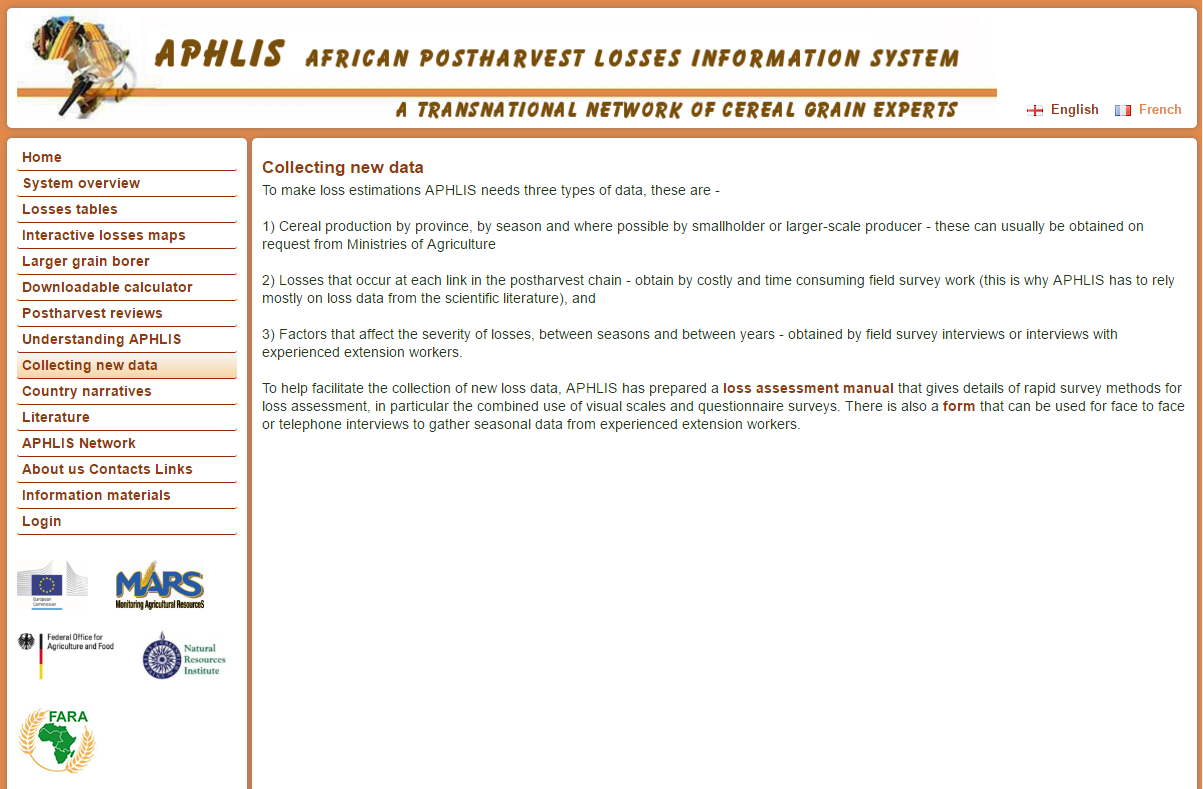 How to collect new loss data, with downloadable manual
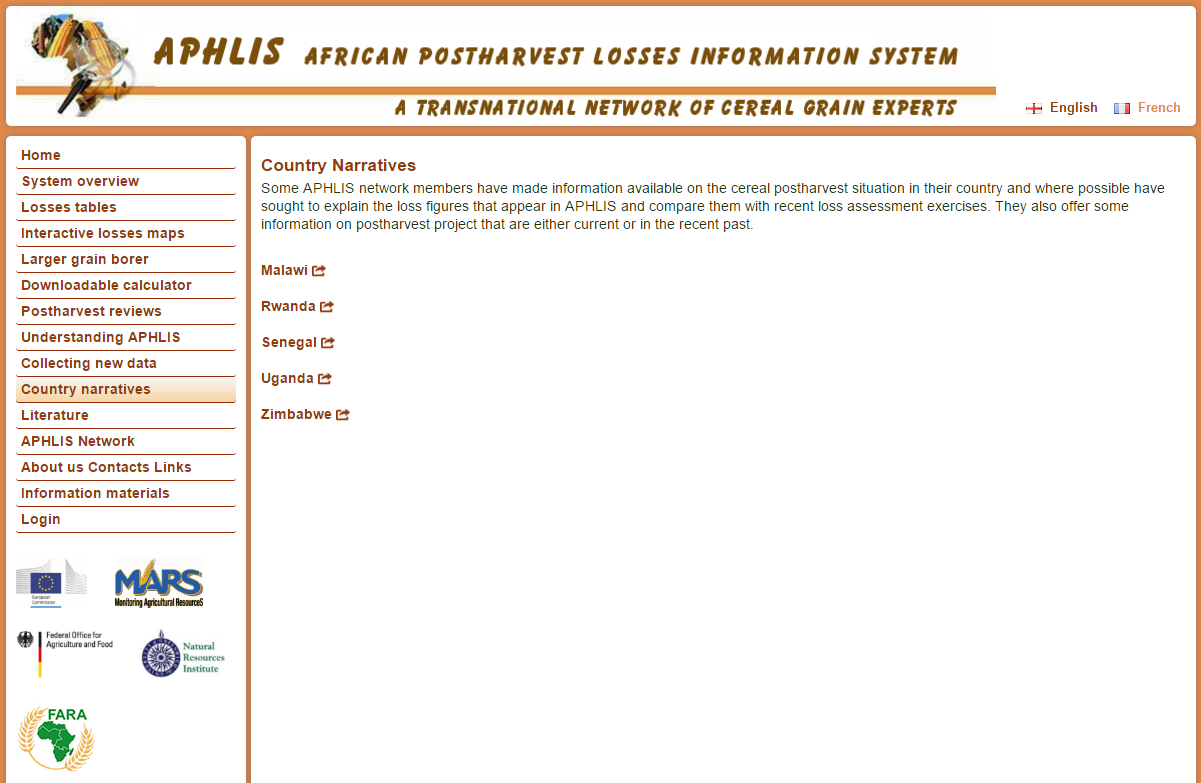 Country narratives offer background information on PH losses for the country
Example: Rwanda
www.aphlis.net | Postharvest loss estimates for cereals and other crops
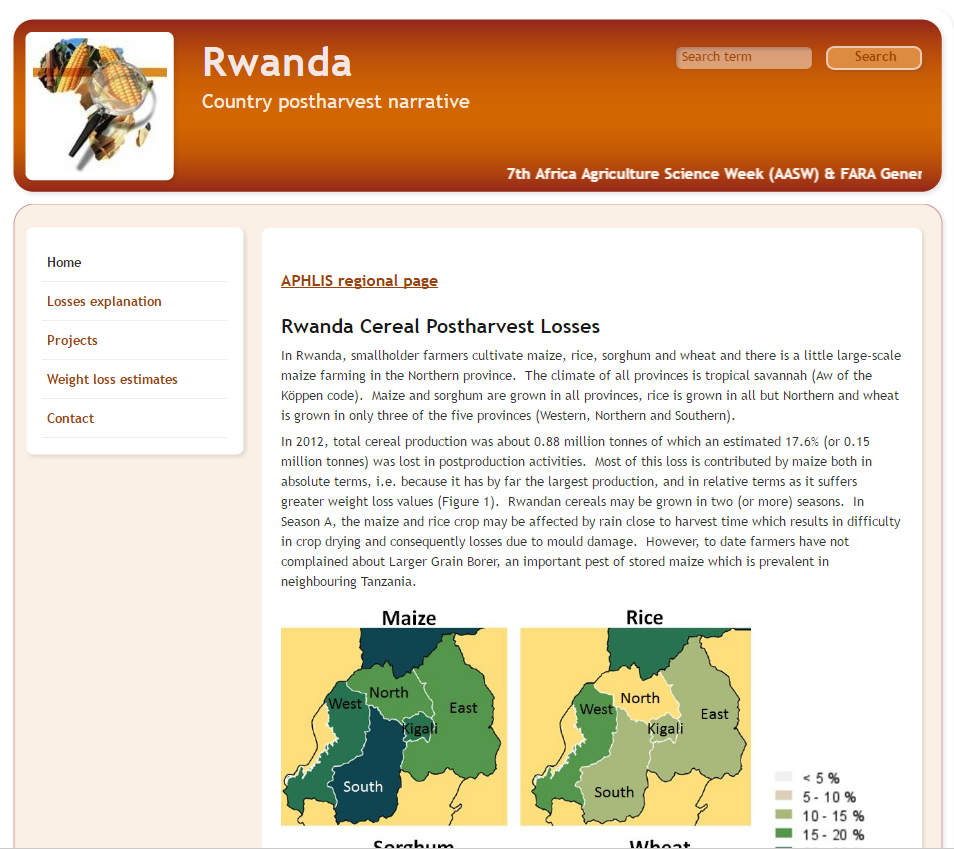 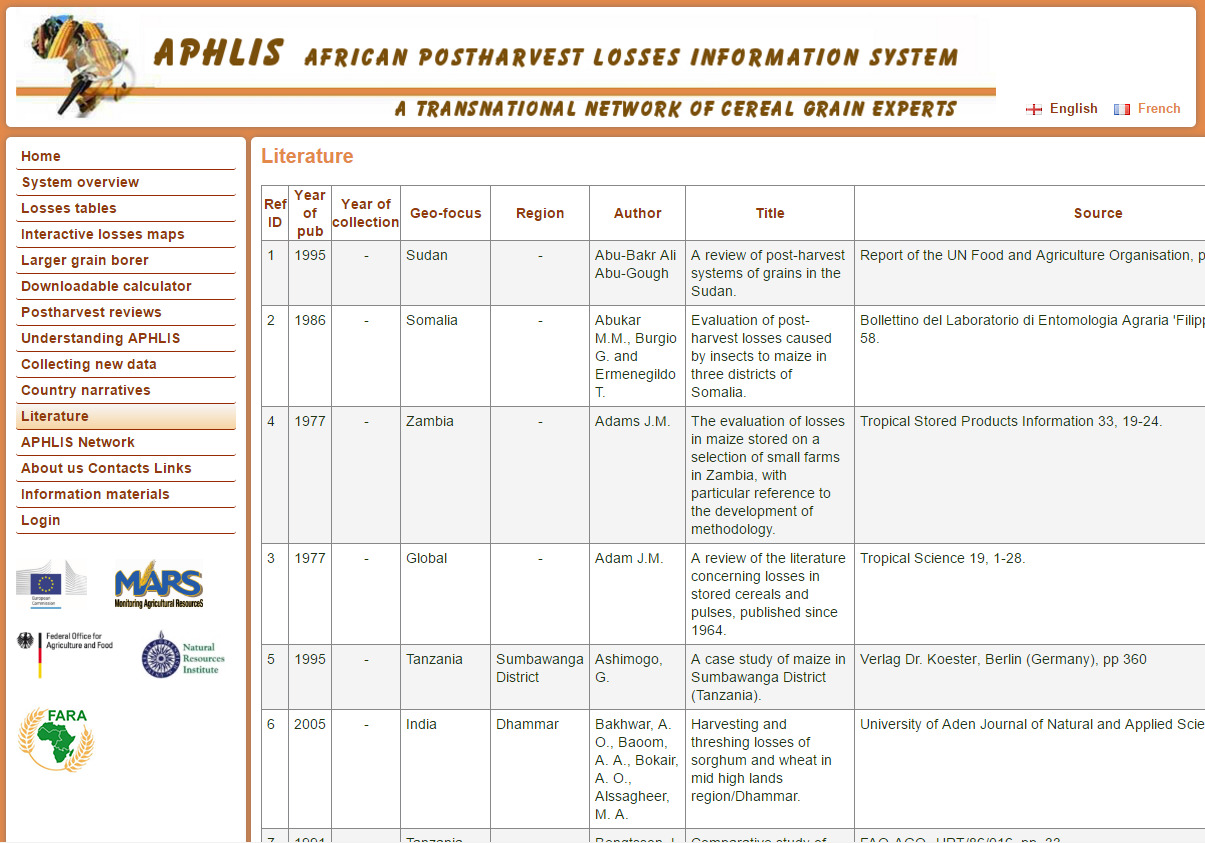 Detailed references of literature used
www.aphlis.net | Postharvest loss estimates for cereals and other crops
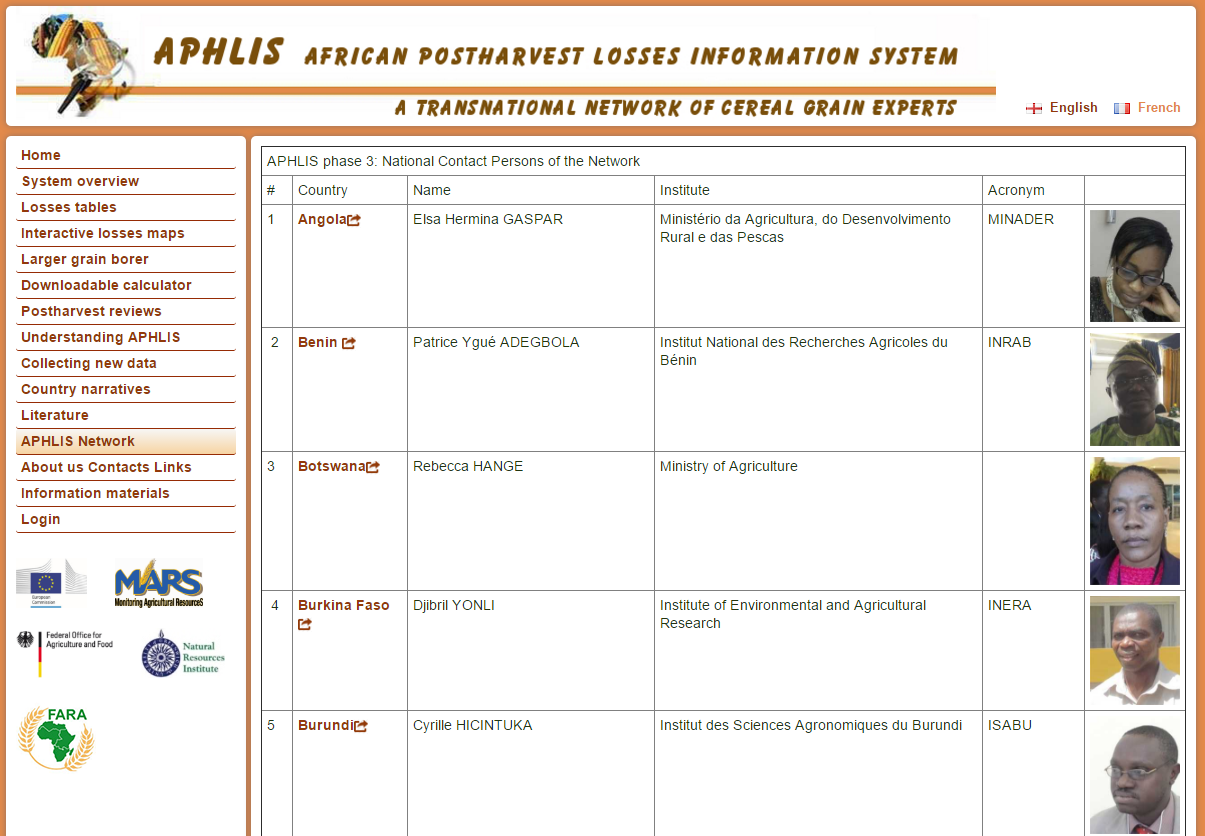 List of PH experts by country
www.aphlis.net | Postharvest loss estimates for cereals and other crops
The future of APHLIS
APHLIS+ is a 5 years project to make APHLIS even better. It is funded by:
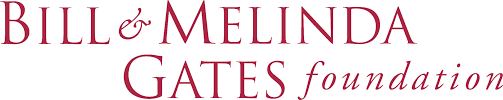 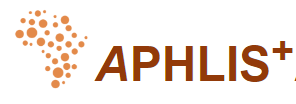 www.aphlis.net | Postharvest loss estimates for cereals and other crops
To improve APHLIS, the Bill & Melinda Gates Foundation has funded the new “APHLIS+” project
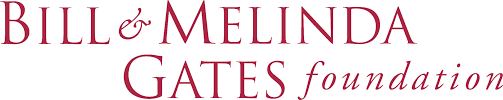 APHLIS+ will:
Increase the type of crops covered
Improve the accuracy of the estimation model
Add estimates of value and nutritional losses
Update the user interface
Add warning systems on risks of LGB or aflatoxin
Further develop the network of experts
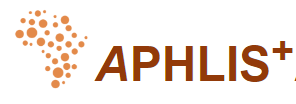 www.aphlis.net | Postharvest loss estimates for cereals and other crops
www.aphlis.net